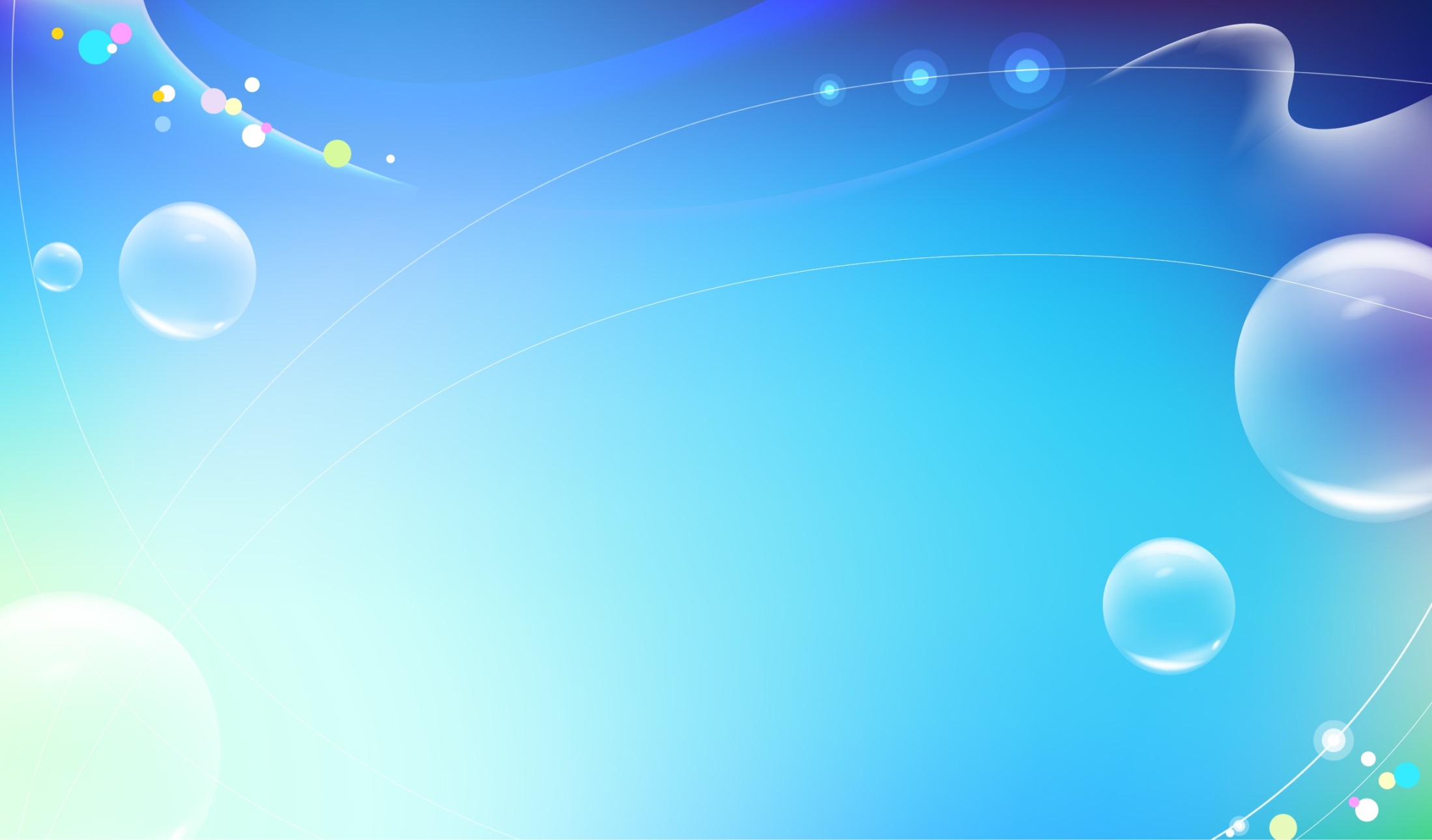 МБОУ СОШ с.Дзуарикау
Газета №1 сентябрь 2022г
Школьная орбита
Рубрики
Учредитель: МБОУ СОШ с.Дзуарикау
Редакторзам.по ВР  Рамонова Ф.Б.
Корреспонденты :
Бестаева А.
Хаутова М.
Шавлохова С.
адрес: с.Дзуарикау. Ул.Бр.Газдановых ,11 
адрес сайта www.dzuarikau.osedu2.ru
День знаний
Урок мира и добра
В ногу со  спортом
Стихи  сентябрь
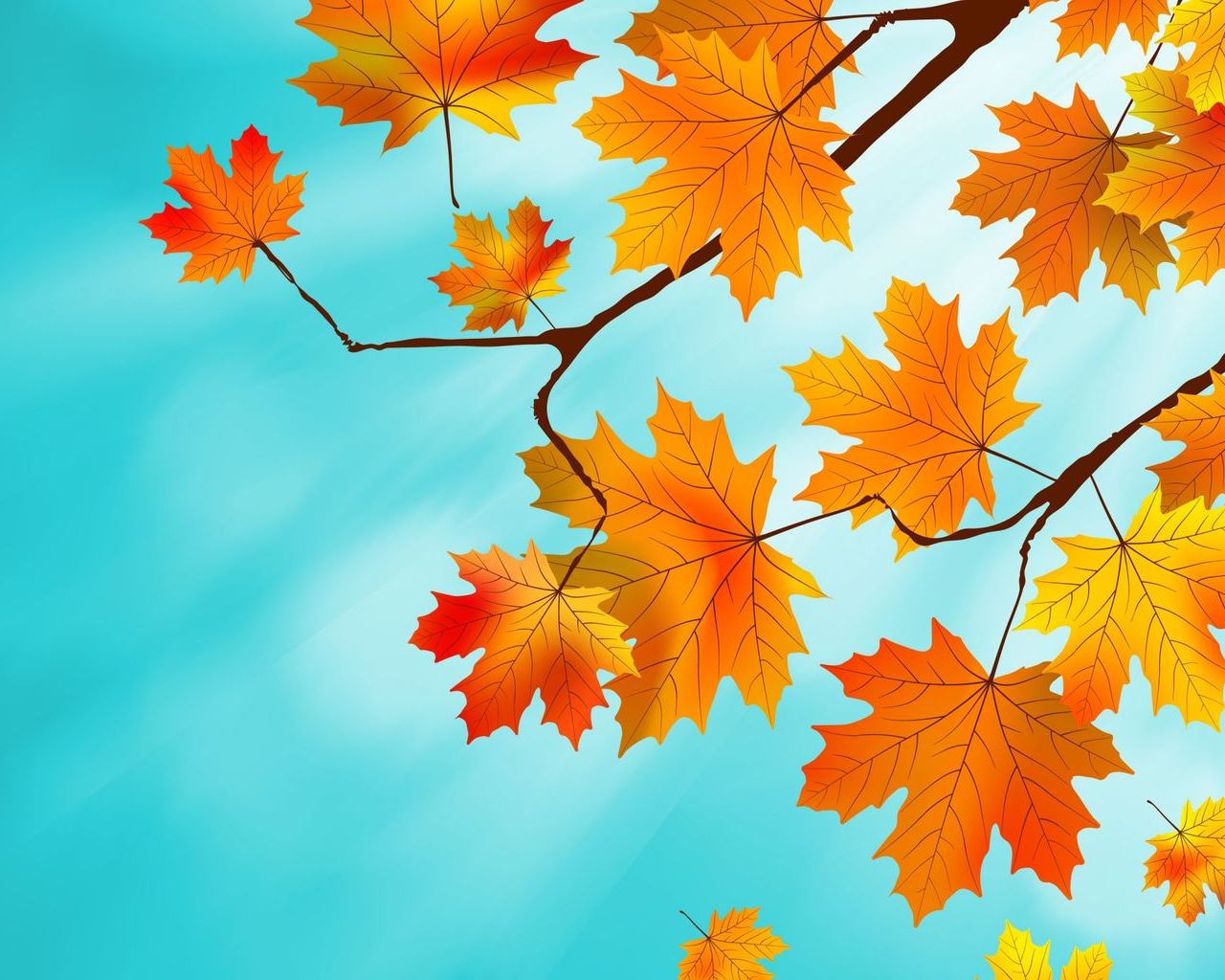 От редактора
От редактора
Осень-золотая пора, полная надежд. Не зря учебный год начинается в эту прекрасную пору. Для кого-то это первый учебный год. Для кого-то последний школьный. Но всем хочется пожелать, чтобы для всех он был плодотворным и значимым! Успешного учебного года Вам, дорогие друзья!
Первый раз
- в первый класс!
Вот и пролетело время летних каникул. И распахнула школа двери, для встречи нового учебного года. Особенным, этот теплый, солнечный день стал для первоклассников. Напутственные слова  с пожеланиями успехов в учебе, в исследовательской работе, успешной сдачи ОГЭ И ЕГЭ,  крепкого здоровья, директора школы Р.К.Газдановой,. и дедушки одного из первоклассников Тигиева А.. надолго запомнятся мальчишкам и девчонкам. Перед тем, как  сделать первые шаги в мир знаний, первоклассники вместе с одиннадцатиклассниками,  и своими родителями посадили дерево-тую в Аллею Первоклассников. Теперь они будут ухаживать за своим деревом  весь период обучения в школе
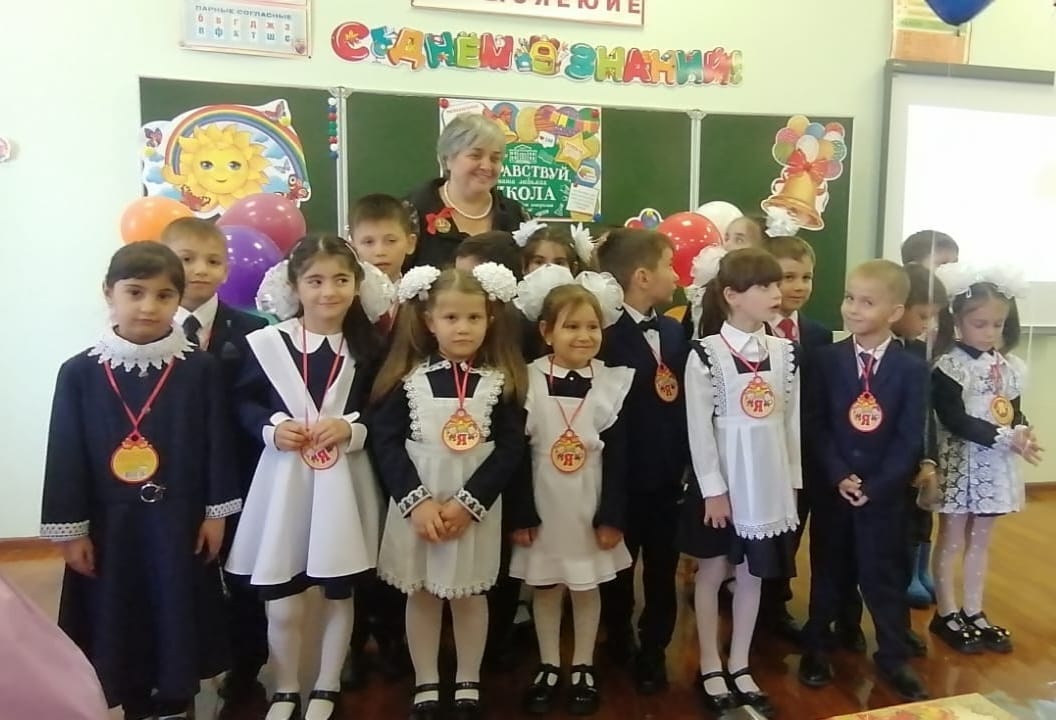 Уроки МИРА и ДОБРА
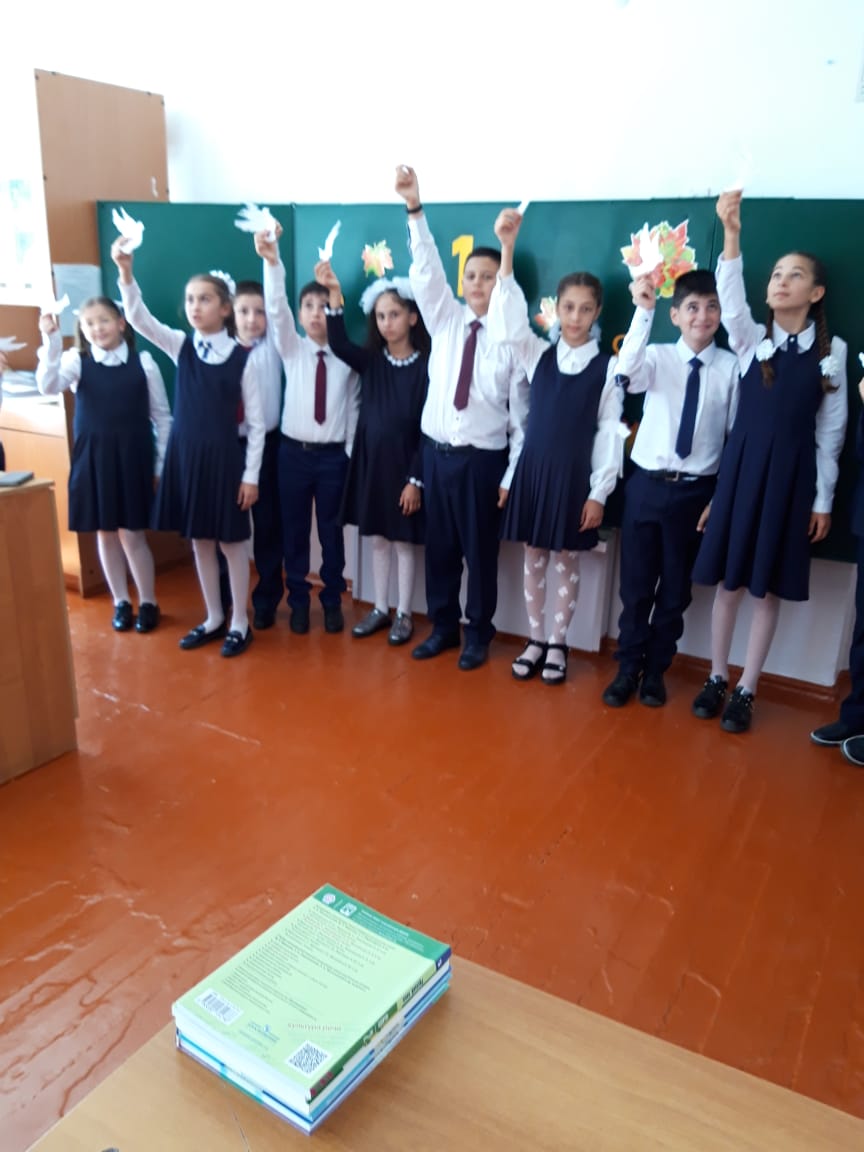 В этот же день во всех классах прошли уроки Мира и Доброты. Урок проходил  во всех классах по-разному .   Учащиеся 6 класса в конце урока вырезали белые журавлики и каждый написал на них свои пожелания. «Миру- мир»- это мечта всех детей. Дети 7 класса написали эссе на тему : «Что такое доброта?»
Единый классный час :»Разговоры о важном»
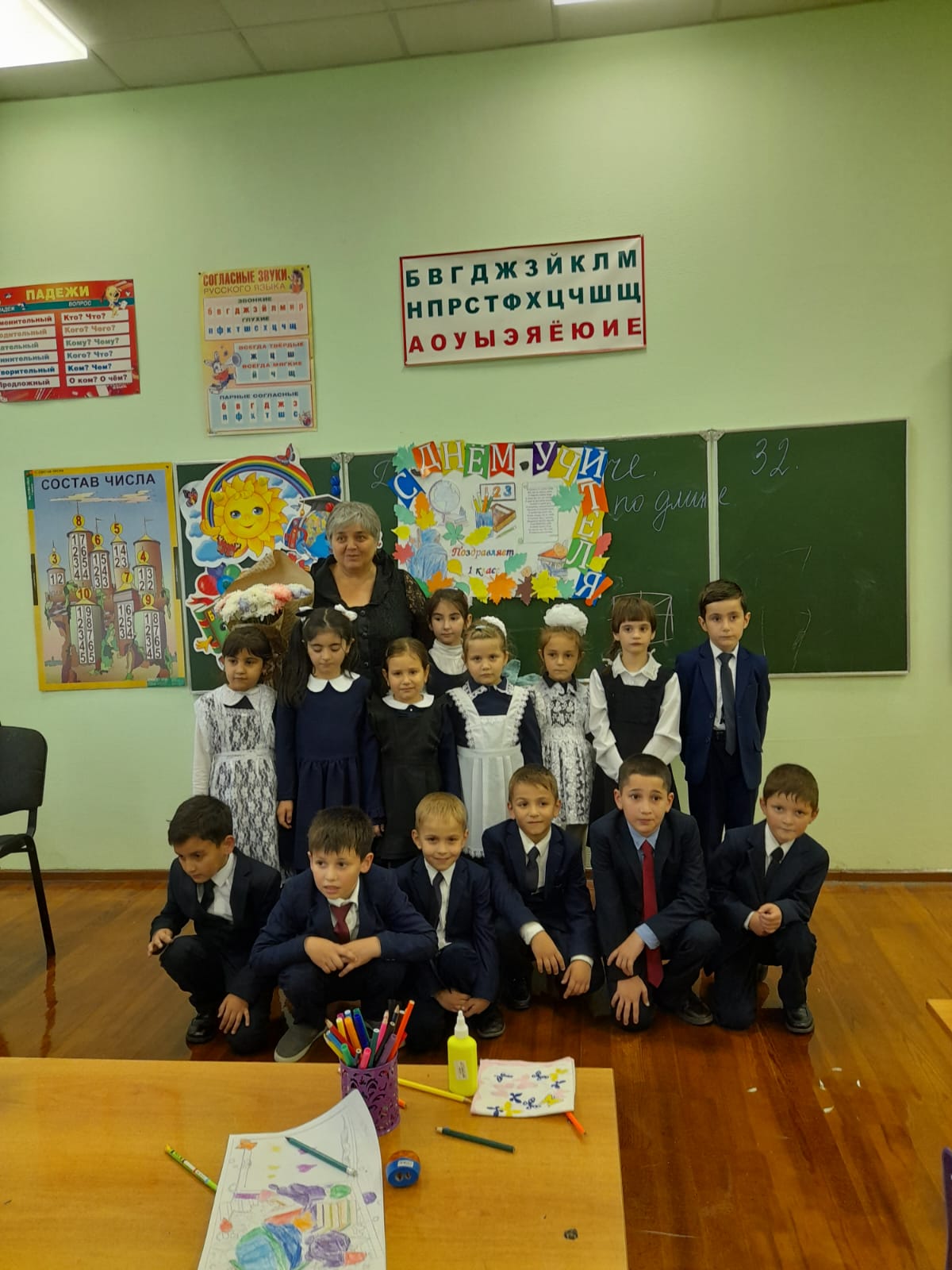 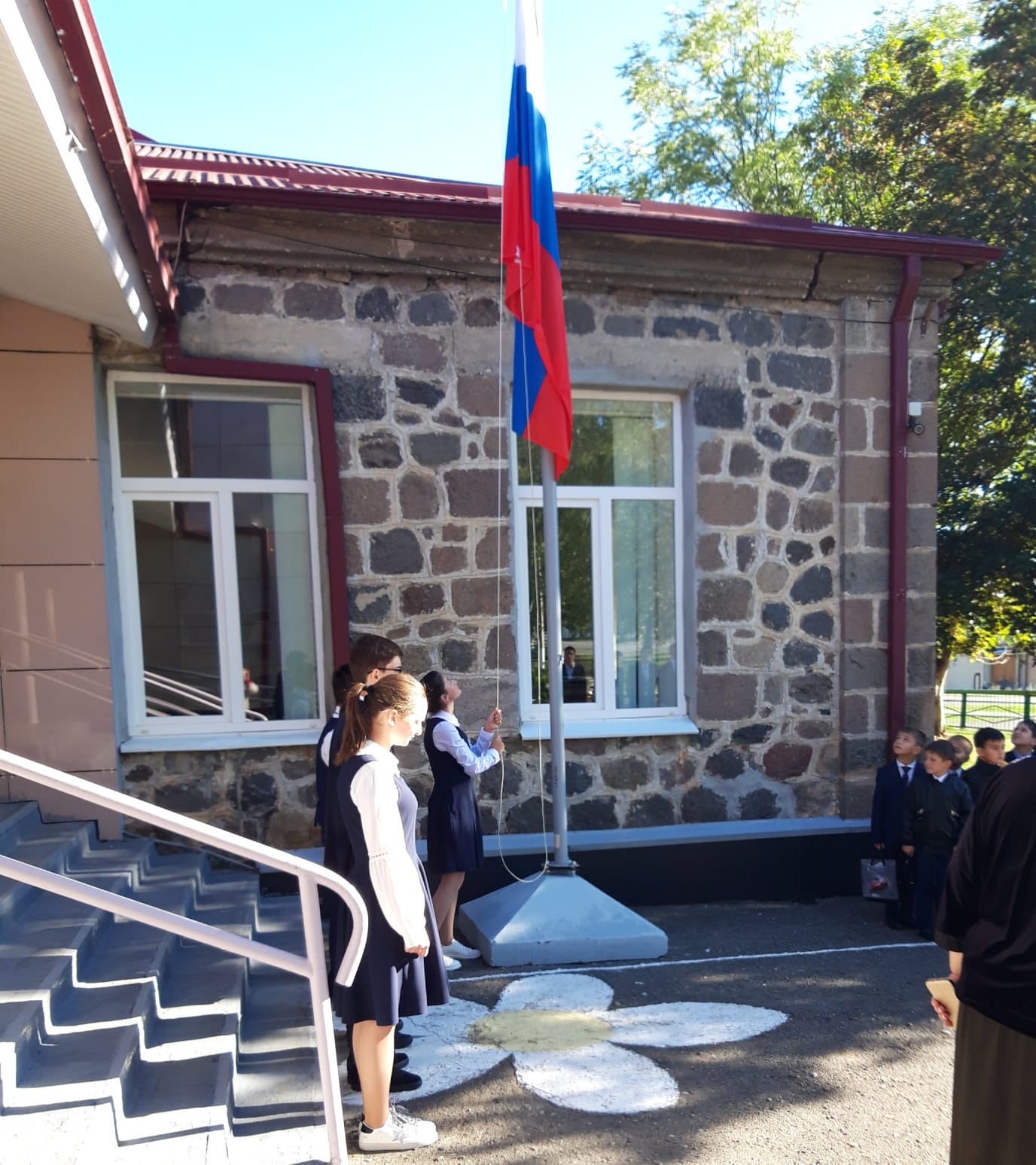 Школьные будни в школе теперь начинаются с единого
 классного часа «Разговоры о важном». А до начала уроков с поднятия флага Российской Федерации и исполнения Гимна РФ.
Мы за здоровый образ жизни!
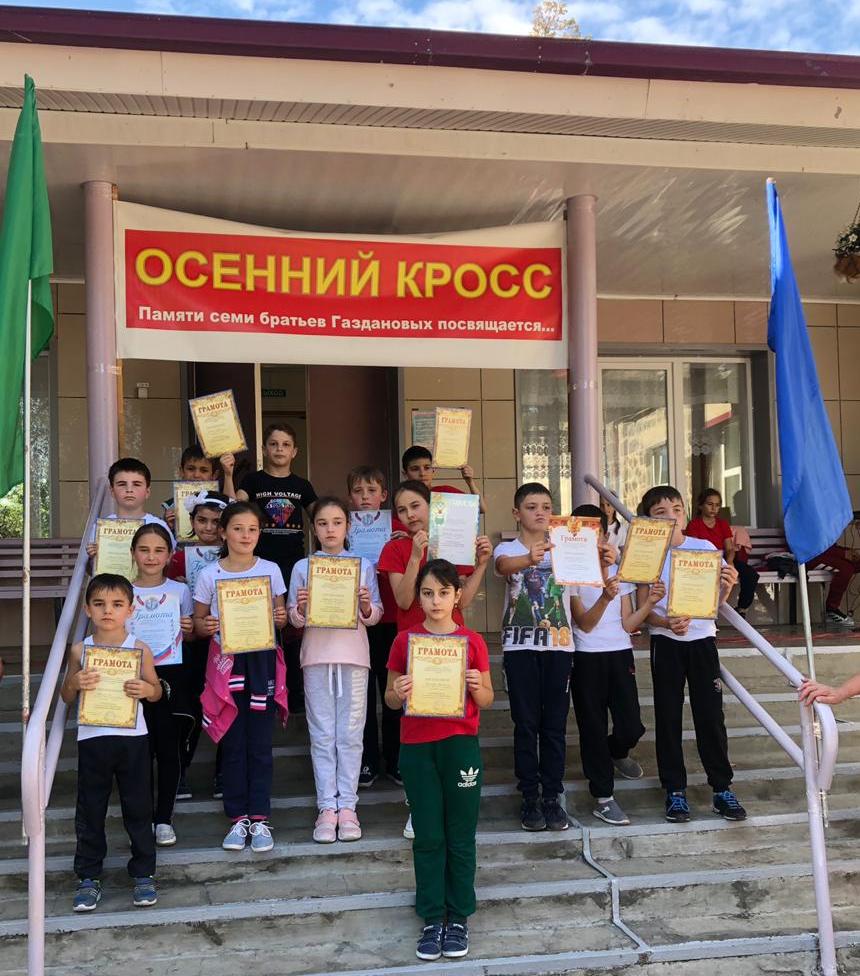 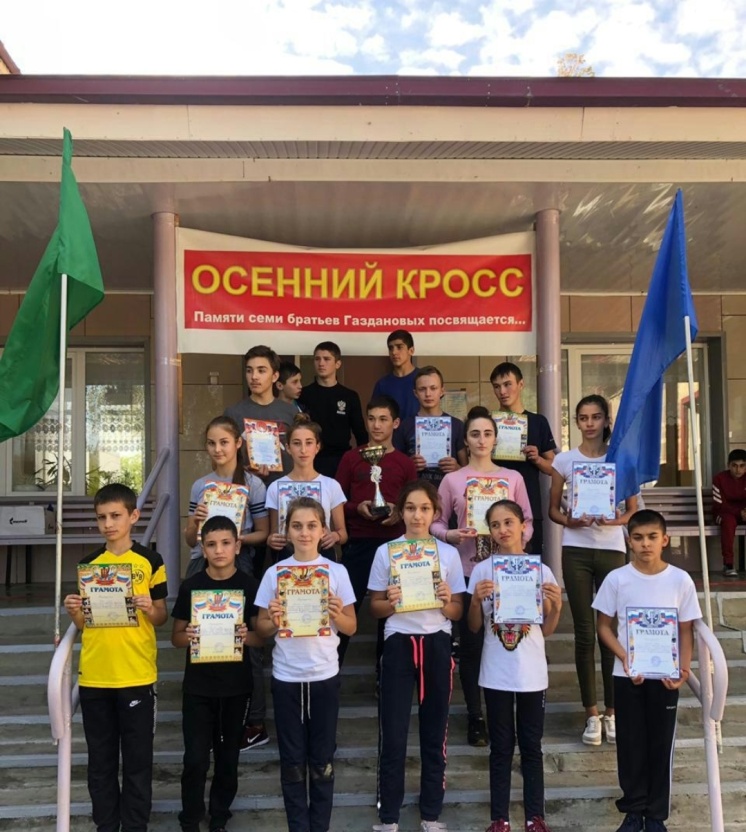 спорт 
- 
сила
Cегодня, 24 сентября прошел традиционный осенний кросс,  памяти Братьев Газдановых и всех павших в годы Великой Отечественной войны односельчан. В этом спортивном мероприятии вместе со старшеклассниками активное участие приняли и первоклассники. Самыми активными оказались ученики 8 класса, которые получили больше всех грамот. Они стали обладателями переходящего кубка.
Стихи про сентябрь
Храни меня, сентябрь, от этих дней
Храни меня, сентябрь, от этих дней,Когда сильна осенняя кручина,И сиротливо просится с ветвейКо мне в пригоршню мокрая рябина...         
                               Вячеслав Арасланов
В сентябре
 В сентябре играет ветерок 
С листьями опавшими красиво, Провожает в школу на урок,
 Волосы нам путает игриво.
 В листопаде осень закружит, Разукрасив листья в желтый цвет. Золотая осень к нам спешит, 
И не спросит, ждем ее иль нет.
                                       Л.Ким
«Грустный сентябрь»
 Грустный сентябрь, 
Дожди непрерывные, 
Тучам-громадам не видно конца, 
Вот уж поникли рябина да ивушка, 
Тихо кивают они у крыльца.
                                      Ирис Ревю
В сентябре
 В сентябре, в сентябре
 Много листьев на земле 
Желтые и красные! Все такие разные!                
                 Н. Язева
Сентябрь 
Сентябрь. Прозвенел звонок,
 Малышка в первый класс шагает. 
И жёлтых листиков клубок, 
По небу ветерок гоняет.
                                      А. Мецгер